Coordination of Benefits (COB)
[Speaker Notes: Presenter Notes
Hyperlinks in slides are active, but the URLs in the presenter notes section of this PowerPoint aren’t active because PowerPoint doesn’t support that feature. To access any of the URLs in the presenter notes, copy the URL and paste it into your browser.
You can use Microsoft PowerPoint’s presenter view to view your presentation with speaker notes on one computer (your laptop, for example), while only the slides themselves appear on the screen that your audience sees (like a larger screen you're projecting to). See this link for instructions: support.microsoft.com/en-us/office/start-the-presentation-and-see-your-notes-in-presenter-view-4de90e28-487e-435c-9401-eb49a3801257
Introduction to Module Content
“Coordination of Benefits (COB),” explains the different payers’ responsibilities when people have both Medicare and certain other types of health and/or prescription drug coverage. 
Disclaimer
This training module was developed and approved by the Centers for Medicare & Medicaid Services (CMS), the federal agency that administers Medicare, Medicaid, the Children’s Health Insurance Program (CHIP), and the Health Insurance Marketplace®. 
The information in this module was correct as of March 2024. To check for an updated version, visit CMSnationaltrainingprogram.cms.gov. The CMS National Training Program provides this information as a resource for our partners. It’s not a legal document or intended for press purposes. The press can contact the CMS Press Office at CMS.gov/newsroom/media-inquiries. Official Medicare Program legal guidance is contained in the relevant statutes, regulations, and rulings.
This communication was printed, published, or produced and disseminated at U.S. taxpayer expense.
Health Insurance Marketplace® is a registered service mark of the U.S. Department of Health & Human Services (HHS).]
Table of Contents
Lesson 1: Coordination of Benefits Overview……..........................4–10
Lesson 2: Medicare and Other Types of Health Coverage.............11–32
Lesson 3: Medicare Drug Coverage (Part D) Coordination of Benefits...........................................................................33–44
Appendices……………………………………………………………..45–48
Coordination of Benefits Resource Guide.....................................45–46
Coordination of Benefits-related Medicare Products.....................47
Acronyms.......................................................................................48–49
2
March 2024
Coordination of Benefits
[Speaker Notes: Presenter Notes
These materials are for information givers/trainers who are familiar with the Medicare Program, and who use the information for their presentations.
The module consists of 44 slides and speaker’s notes and includes resource links and 4 check-your-knowledge questions. 
It takes about 45 minutes to present. Allow approximately 15 more minutes for discussion, questions, and answers. You should consider adding more time for additional activities you want to include.]
Session Objectives
At the end of this session, you’ll be able to: 
Explain health and drug coverage coordination
Determine who pays first
Identify where to get more information
March 2024
Coordination of Benefits
3
[Speaker Notes: Presenter Notes
At the end of this session, you’ll be able to:
Explain health and drug coverage coordination 
Determine who pays first
Identify where to get more information]
Lesson 1
Coordination of Benefits Overview
[Speaker Notes: Presenter Notes
Lesson 1, “Coordination of Benefits Overview,” covers:
Coordination of benefits 
Medicare as the primary payer
Medicare as the secondary payer]
Lesson 1 Objectives
At the end of this lesson, you’ll be able to: 
Explain coordination of benefits and related terms
Discuss guidelines on when Medicare is the primary or secondary payer on a claim 
Describe the Benefits Coordination & Recovery Center (BCRC) and its role
March 2024
Coordination of Benefits
5
[Speaker Notes: Presenter Notes
At the end of this lesson, you’ll be able to:
Explain coordination of benefits and related terms
Discuss guidelines on when Medicare is the primary or secondary payer on a claim 
Describe the Benefits Coordination & Recovery Center (BCRC) and its role]
Coordination of Benefits Overview
Payer: What each type of health insurance coverage is called
Coordination of benefits: Rules that determine who pays first, second, and (in some cases) third
Primary Payer
Secondary Payer
Third Payer
Medicare may be the primary or secondary payer
March 2024
Coordination of Benefits
6
[Speaker Notes: This slide has animation.
Presenter Notes
If you have both Medicare and other health coverage and/or drug coverage, each type of coverage is called a “payer.” When there’s more than one payer, coordination of benefits rules determine who pays first. The primary payer pays what it owes on your bills first, up to the limits of its coverage, and then you or your provider submits the claim to the secondary payer if there are costs the primary payer didn’t cover. In many cases, your secondary insurer will receive the claim for secondary payment directly from Medicare. In some rare cases, there may also be a third payer. Medicare doesn’t automatically know if you have other coverage, unless it was reported and Medicare has record of other payers in its system. However, insurers must report to Medicare when they’re responsible to pay first on your medical claims. 
Medicare may be the primary payer or the secondary payer—it depends on the circumstances.
In some circumstances, Medicare may make no payment.
Tell your doctor and other providers if you have health coverage in addition to Medicare.]
Medicare is the Primary Payer
If Medicare is your only insurance; or
If you have other coverage from:
A Medicare Supplement Insurance (Medigap) policy
Medicaid 
Retiree benefits
The Indian Health Service (IHS)
TRICARE for Life (TFL) and you’re retired from the uniformed services
Consolidated Omnibus Budget Reconciliation Act (COBRA) coverage
March 2024
Coordination of Benefits
7
[Speaker Notes: This slide has animation.
Presenter Notes
Medicare is the primary payer for most people with Medicare. This means Medicare pays first on health care claims. 
Generally, Medicare pays first when:
Medicare is your only source of medical, hospital, or drug coverage. 
You have a Medicare Supplement Insurance (Medigap) policy or other privately purchased insurance policy that isn’t related to current employment. A Medigap policy may cover amounts not fully covered by Medicare.
You have both Medicaid and Medicare coverage—with no other coverage that may be primary to Medicare. 
You have retiree coverage, in most cases. To know how a plan works with Medicare, check the plan’s benefits booklet, or plan description provided by the employer or union, or call the benefits administrator.
You get health care services from the Indian Health Service (IHS).
You have TRICARE For Life (TFL) and you’re retired from the uniformed services. NOTE: TRICARE is a health care plan for uniformed service members, military retirees, and their families. TFL provides expanded medical coverage to Medicare-eligible uniformed services retirees 65 or older, to their eligible family members and survivors, and to certain spouses.
You’re covered under the Consolidated Omnibus Budget Reconciliation Act (COBRA), like from an employer. The exception is during the 30-month coordination period for people with End-Stage Renal Disease (ESRD).]
Medicare Secondary Payer
When Medicare isn’t legally responsible for paying a claim first
Legislation to protect the Medicare Trust Fund 
Saves about $9.7 Billion annually
Ensure Medicare doesn’t pay when another insurer should pay first
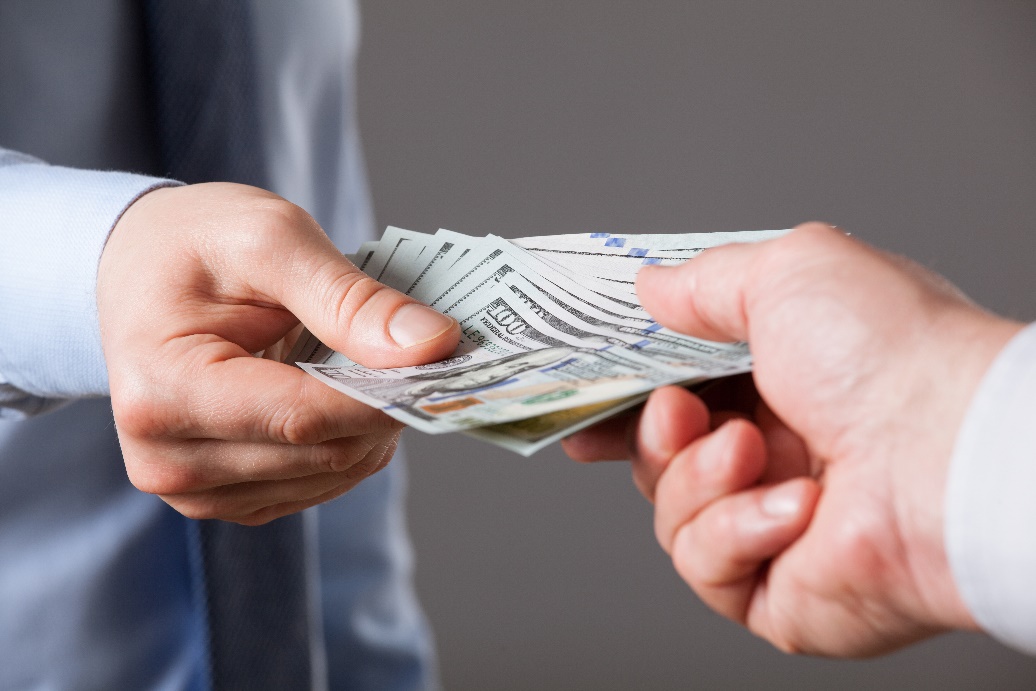 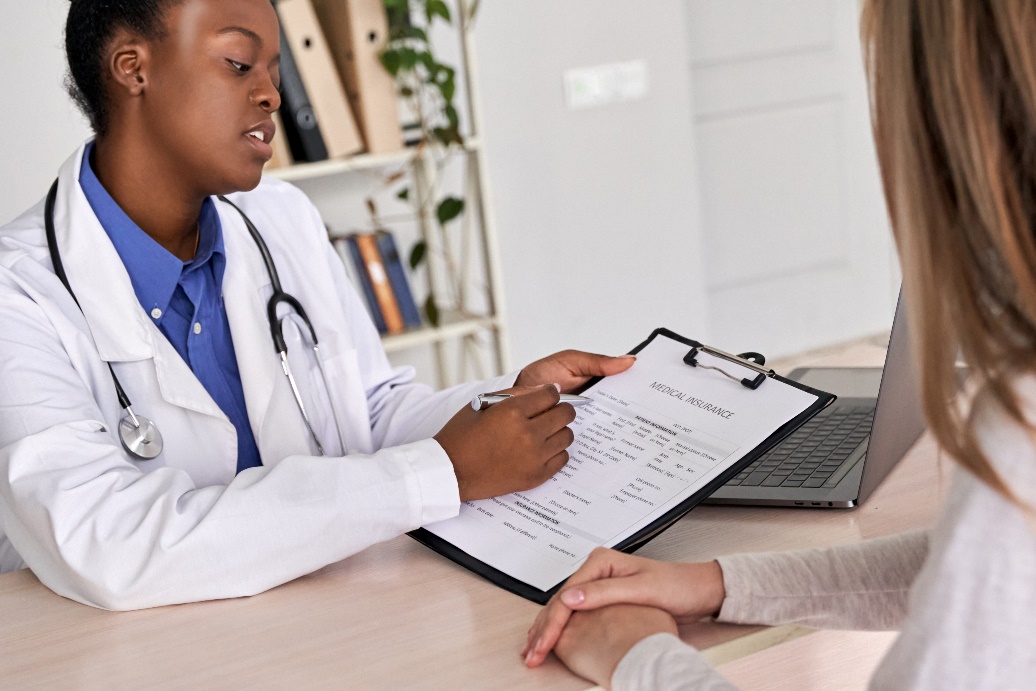 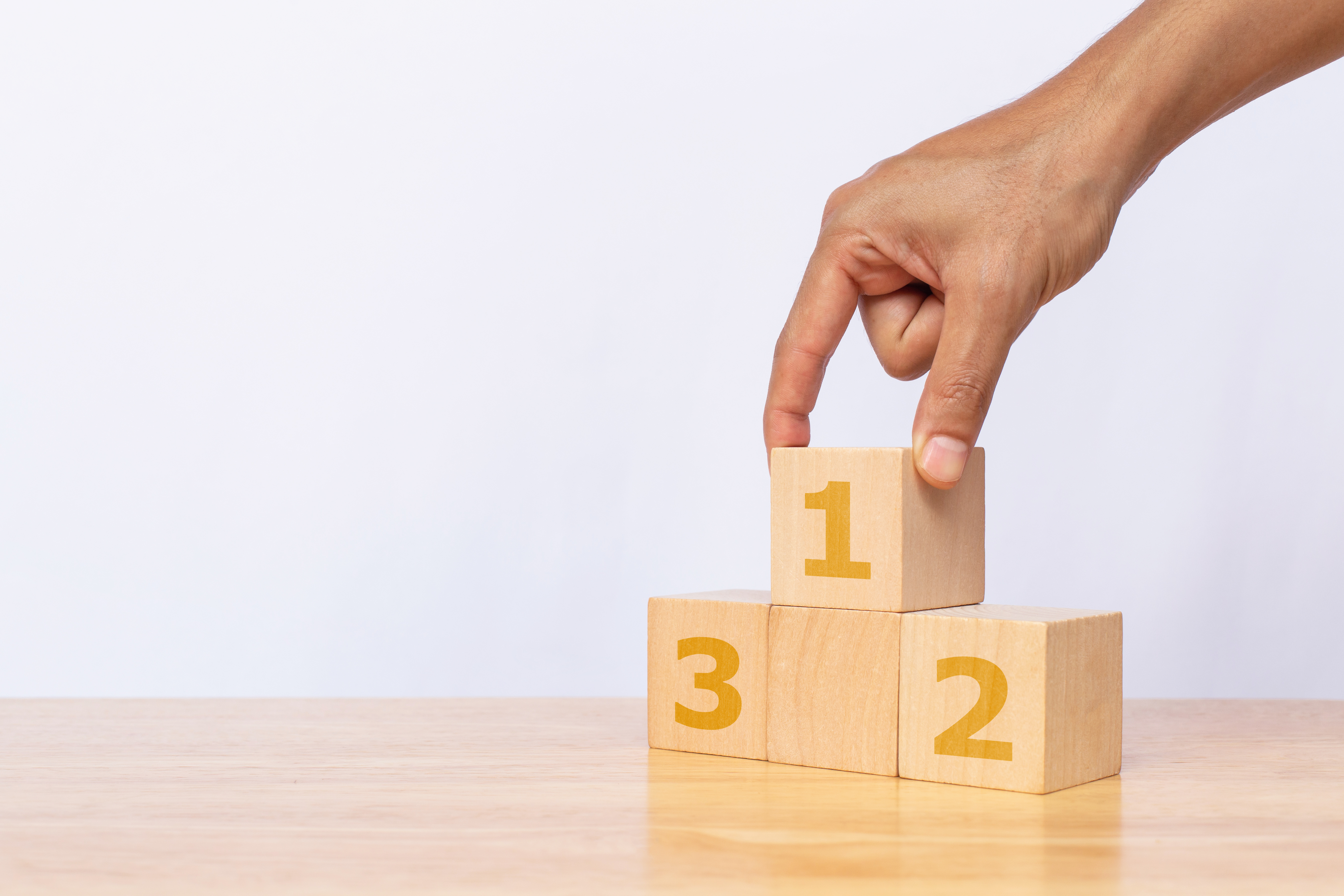 March 2024
Coordination of Benefits
8
[Speaker Notes: This slide has animation.
Presenter Notes
Medicare is the secondary payer when Medicare isn’t legally responsible for paying a claim first. 
When Medicare started providing coverage in 1966, it was the primary payer for all claims except for those covered by workers’ compensation, and Federal Black Lung benefits. 
In 1980, Congress passed legislation that made Medicare the secondary payer to certain primary plans in an effort to shift costs from Medicare to the other appropriate sources of payment.
The Medicare secondary payer provisions have protected Medicare’s Trust Funds by making sure that Medicare doesn’t pay for services and items that certain health coverage is primarily responsible for paying. These provisions apply to situations when Medicare isn’t the person’s primary health insurance coverage, or in situations where another entity has been identified as the primary payer.
Medicare saved $9.5 billion in fiscal year 2023 on claims where another insurer is the primary payer before Medicare.
Detailed examples of when Medicare is the secondary payer are presented in the next lesson.]
Benefits Coordination & Recovery Center (BCRC)
Determines whether Medicare pays first
Gets repayment when Medicare makes a conditional payment
Conducts the Medicare crossover process
Initiates Medicare Secondary Payer claims investigation
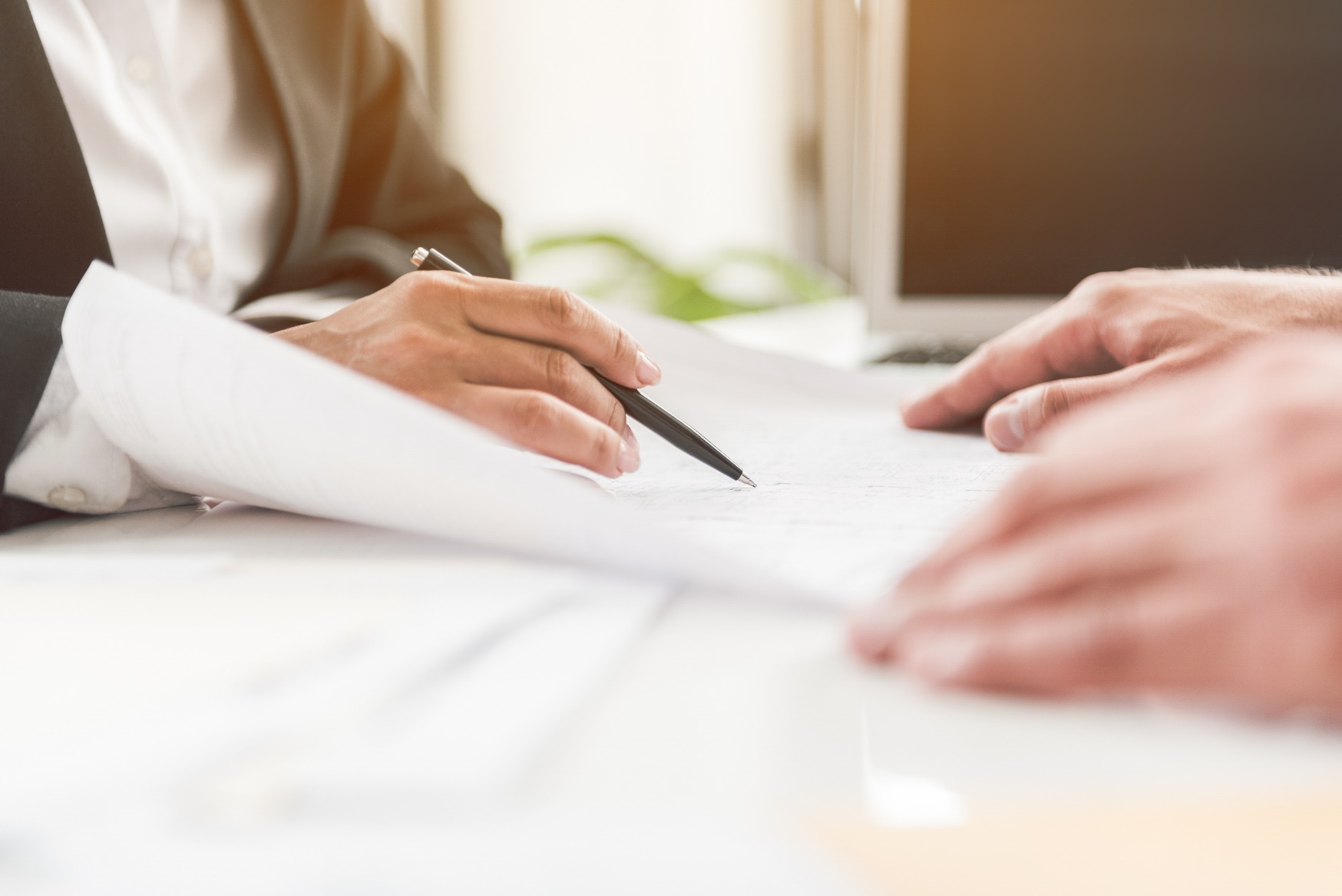 March 2024
Coordination of Benefits
9
[Speaker Notes: This slide has animation.
Presenter Notes
The Benefits Coordination & Recovery Center (BCRC)
Determines who pays first – The BCRC acts on behalf of Medicare to collect and manage information on other types of insurance or coverage that a person with Medicare may have, and determines whether the coverage pays before or after Medicare. 
Gets repayment – This contractor also acts on behalf of Medicare to get repayment when Medicare makes a conditional payment, and another payer is determined to be primary.
The coordination of benefits process determines the correct primary payer. 
Medicare crossover process – To help Medicare coordinate benefits with private insurance companies and other entities that pay after Medicare, the BCRC signs a Coordination of Benefits Agreement (COBA) with employer retiree plans, private insurance companies, and other entities, like Medicaid. Then these entities submit a bi-weekly or monthly eligibility file containing their covered members to the BCRC. The BCRC then makes this information available to Medicare’s Common Working File (CWF) which causes the transfer of Medicare Part A (Hospital Insurance) and Part B (Medical Insurance) Fee-for-Service claims to responsible payers. This process is commonly called the “Medicare crossover process,” and it happens on a daily basis. If there’s no agreement, the person with Medicare must coordinate secondary or supplemental payment of benefits with any other insurers he or she may have in addition to Medicare. In some cases, their provider may do this for them.
Medicare Secondary Payer claims investigation – The BCRC initiates an investigation when it learns that a person with Medicare has other insurance. The investigation determines which insurance pays first. Medicare Secondary Payer information-gathering activities identify Medicare Secondary Payer situations quickly, making sure responsible parties are making correct payments. When another insurer is primary to Medicare, the BCRC creates a Medicare Secondary Payer record on Medicare’s CWF to make sure Medicare pays secondary when appropriate.]
Check Your Knowledge: Question 1
Medicaid is generally the primary payer if you have both Medicaid and Medicare coverage.
True
False
10
March 2024
Coordination of Benefits
[Speaker Notes: This slide has animation.
Presenter Notes
Check Your Knowledge: Question 1
Medicaid is generally the primary payer if you have both Medicaid and Medicare coverage.
True 
False
Answer: b. False
Generally, Medicare pays first when you have both Medicaid and Medicare coverage—with no other coverage that may be primary to Medicare.]
Lesson 2
Medicare & Other Types of Health Coverage
[Speaker Notes: Presenter Notes
Lesson 2, “Medicare & Other Types of Health Coverage,” explains possible health claims payers other than Medicare, and who pays first.]
Lesson 2 Objectives
At the end of this lesson, you’ll be able to: 
Identify possible health claim payers 
Explain when Medicare pays first
Explain Medicare and Health Insurance Marketplace coordination
March 2024
Coordination of Benefits
12
[Speaker Notes: Presenter Notes
At the end of this lesson, you’ll be able to:
Identify possible health claim payers 
Explain when Medicare pays first
Explain Medicare and Health Insurance Marketplace coordination]
Possible Payers Other than Medicare
Medicaid
Workers’ Compensation
Federal Black Lung Benefits Program
Group Health Plan
COBRA
Retiree Group Health Plan
Veterans’ Coverage
No-Fault Insurance
TRICARE for Life
Liability Insurance
March 2024
Coordination of Benefits
13
[Speaker Notes: This slide has animation.
Presenter Notes
It’s important to know whether your medical costs are payable by other insurance payers first. This information helps health care providers figure out who to bill and how to file claims with Medicare. 
There are many insurance benefits, and you could have many combinations of insurance coverage. Your particular combination will affect who pays and when. 
Here’s a list of possible health claims payers other than Medicare:
Medicaid
Group Health Plan (GHP)
Retiree Group Health Plan
No-Fault Insurance (non-GHP)
Liability Insurance (non-GHP)
Workers’ Compensation Insurance (non-GHP)
Federal Black Lung Benefits Program (non-GHP)
Consolidated Omnibus Budget Reconciliation Act (COBRA) continuation coverage
Veterans’ Coverage
TRICARE for Life
Depending on the type of additional insurance coverage you may have, Medicare may be the primary payer or secondary payer for your claim.]
Medicaid
Joint federal and state program that helps to pay:
Medical costs for individuals and families with limited income and resources
Medicare costs—premiums, deductibles, copayments, and/or coinsurance
Never pays first for services covered by Medicare
Is the payer of last resort in most cases
March 2024
Coordination of Benefits
14
[Speaker Notes: This slide has animation.
Presenter Notes
Medicaid is a joint federal and state program that helps pay medical costs for people and families who have limited income and resources and meet other requirements. If you meet certain conditions, Medicaid can also help you pay Medicare costs like premiums, deductibles, copayments, and/or coinsurance through the Medicare Savings Programs (MSPs). 
Medicaid never pays first for services covered by Medicare. It only pays after Medicare has paid. 
In most cases, Medicaid is the payer of last resort—it pays after all other coverages have been exhausted.]
Employer Group Health Plans (GHPs)
Coverage offered by many employers and unions to current employees and their families, and/or retirees
Plan Types: Fee-for-service, managed care
Employee Decision: Employees usually can choose to keep or reject
Businesses with 50 or fewer employees: Can offer Small Business Health Options Program (SHOP) plans from the Marketplace
March 2024
Coordination of Benefits
15
[Speaker Notes: This slide has animation.
Presenter Notes
Coordination of benefits depends on whether you, your spouse or a family member is currently working or retired, and on the number of employees your current employer has.
Many employers and unions offer GHP coverage to current employees and/or retirees. In general, a GHP gives health coverage to employees and their families. For example, the Federal Employees Health Benefits (FEHB) Program plan is a type of GHP. You may also get group health coverage through the employer of a spouse or family member. If you have Medicare and you’re offered coverage under a GHP, usually you can choose to accept or reject the plan. The GHP may be a fee-for-service plan or a managed care plan, like a Health Maintenance Organization (HMO) or Preferred Provider Organization (PPO).
Employers/unions may also arrange for their Medicare-eligible retirees, spouses, and dependents to get Medicare Advantage (Part C) managed health care and/or Medicare drug coverage (Part D) through employer group waiver plans.
Businesses with 50 or fewer employees can offer Small Business Health Options Program (SHOP) plans from the Marketplace.]
Group Health Plans (GHPs) & Medicare
March 2024
Coordination of Benefits
16
[Speaker Notes: Presenter Notes
Medicare pays first if you have GHP coverage, and you’re:
65 or older and have retiree coverage.
65 or older with GHP coverage through current active employment, either yours or your spouse’s, and the employer has fewer than 20 employees.
Under 65, have Medicare due to a disability, and are covered by a GHP through current employment (either yours or a family member’s), and your/their employer has fewer than 100 employees.
Eligible for Medicare due to End-Stage Renal Disease (ESRD) and have GHP coverage, either yours or your spouse’s, of as a dependent child and the 30-month coordination period has ended. If Medicare was your primary payer before the 30-month coordination period, Medicare will continue to be the primary insurance throughout the coordination period.]
Non-Group Health Plans
Medicare doesn’t usually pay for services when other insurers may provide coverage, including:
No-fault insurance 
Liability insurance
Workers’ compensation
Federal Black Lung Benefits Program
March 2024
Coordination of Benefits
17
[Speaker Notes: This slide has animation.
Presenter Notes
Medicare doesn’t usually pay for services when your Medicare record and/or claim indicates that other insurers may provide coverage. These issuers include:
No-fault insurance
Liability insurance (including self-insurance)
Workers’ compensation (work-related injury or illness)
Federal Black Lung Benefits Program (illness related to mining)]
No-Fault Insurance
Includes automobile, homeowners, and commercial insurance plans
May pay regardless of who’s at fault
Medicare may make a conditional payment
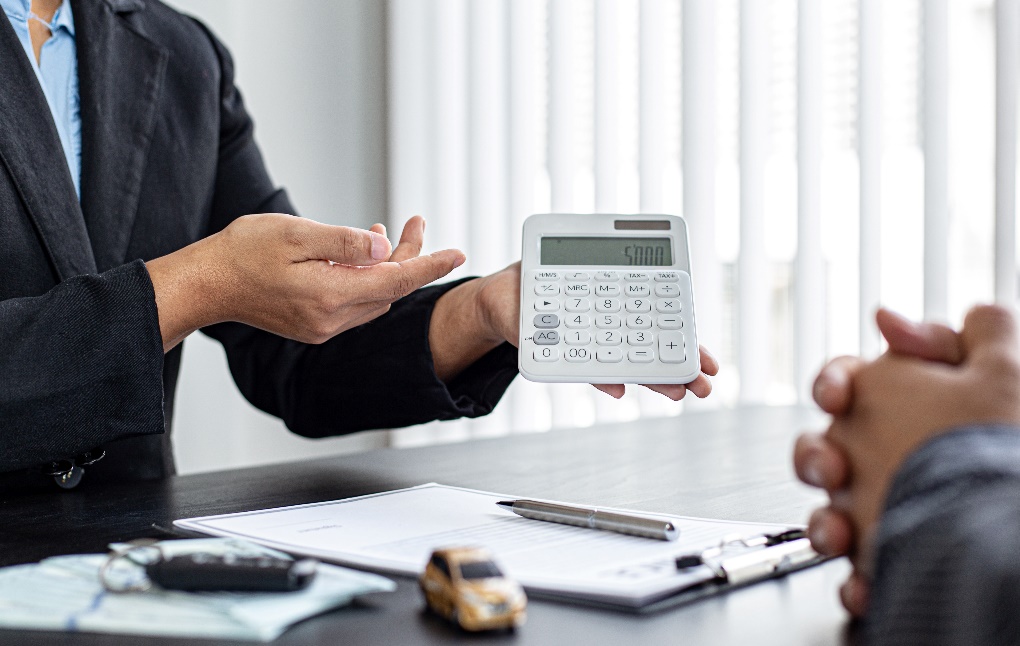 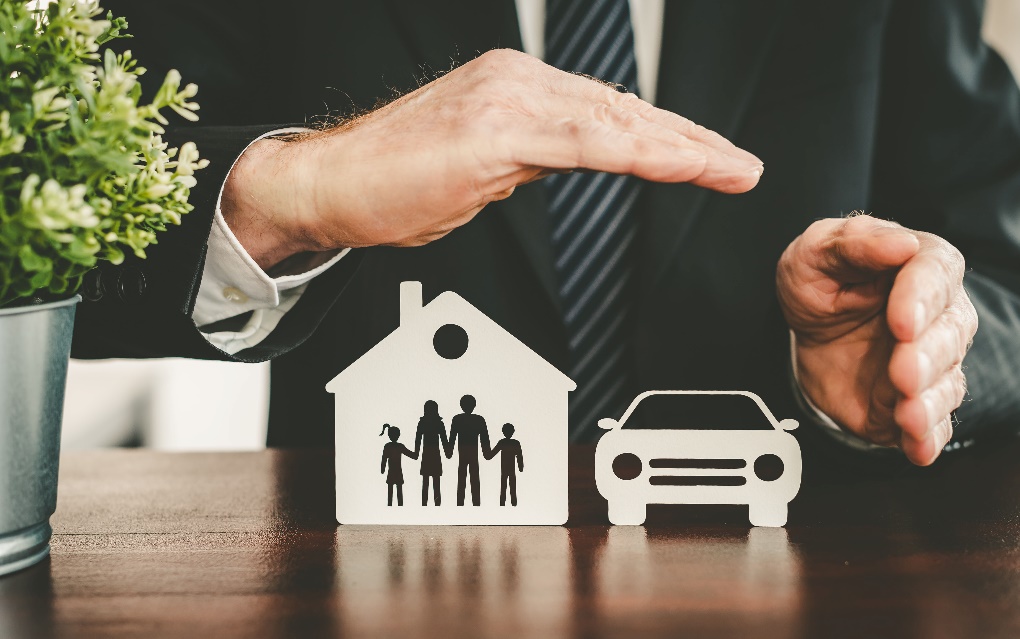 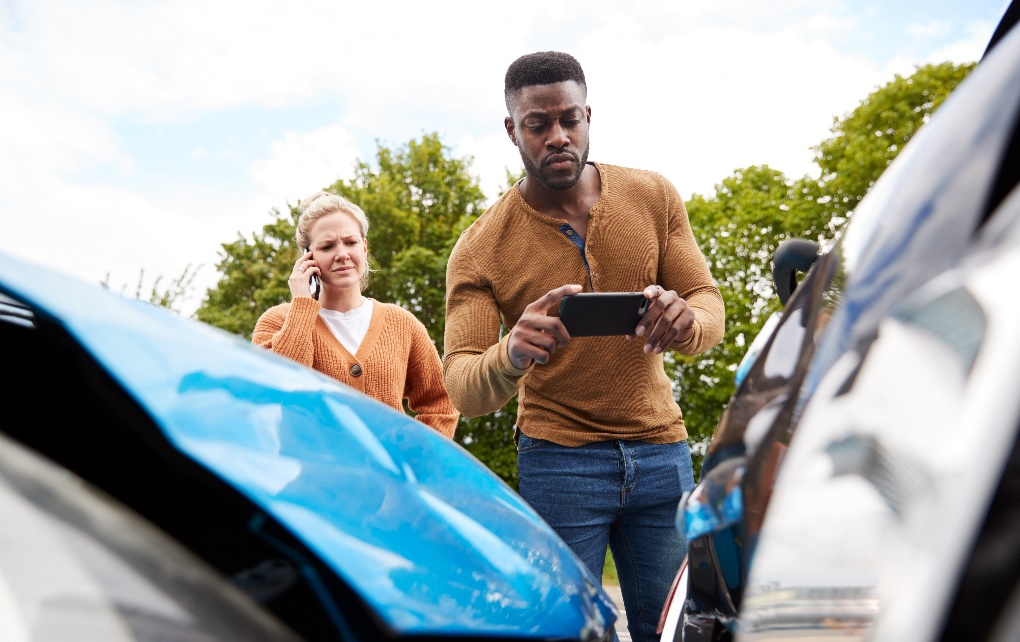 March 2024
Coordination of Benefits
18
[Speaker Notes: This slide has animation.
Presenter Notes
No-fault insurance may pay for health care services you get because you get injured or your property gets damaged in an accident, regardless of who’s at fault for causing the accident. Some types of no-fault insurance include:
Automobile
Homeowners
Commercial insurance plans
Medicare is the secondary payer when no-fault insurance is available. Medicare generally won’t pay for medical expenses covered by no-fault insurance unless no-fault insurance benefits are exhausted or if an Ongoing Responsibility for Medicals (ORM) record is open in its database. However, Medicare may pay for medical expenses if the claim is denied for reasons other than not being a proper claim. Medicare may make payment only if the services are covered under Medicare. Also, if the no-fault insurance doesn’t pay promptly (within 120 days), Medicare may make a conditional payment for which Medicare has the right to seek recovery.
If the insurance company doesn’t pay the claim promptly (usually within 120 days), your doctor or other provider may bill Medicare. Medicare may make a conditional payment for services for which another payer is responsible, so you generally won't have to use your own money to pay the bill. If Medicare makes a conditional payment, and you get a settlement from an insurance company later, the conditional payment from your settlement needs to go to Medicare. You're responsible for making sure Medicare gets repaid for the conditional payment.]
Liability Insurance
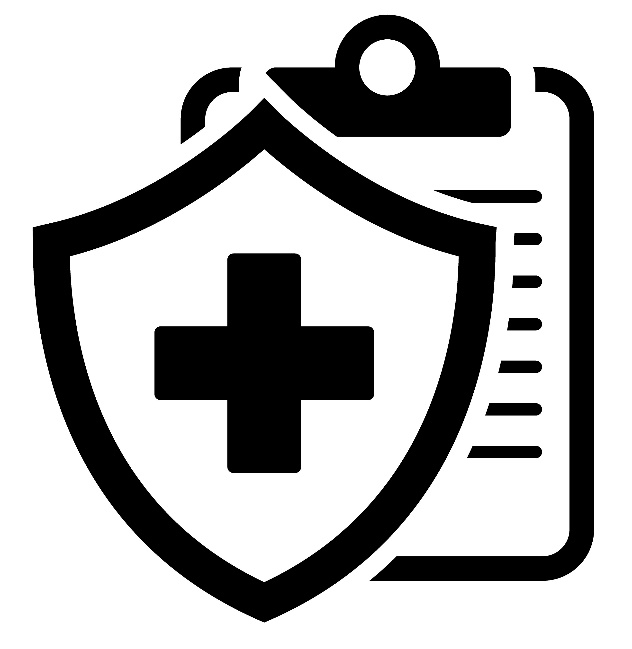 Protects you against claims for potential wrongdoings, like negligence
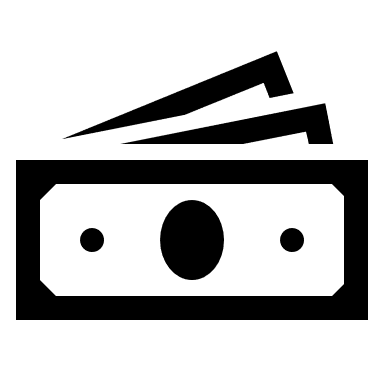 Medicare may make a conditional payment to pay the bill, and then will recover the payment
March 2024
Coordination of Benefits
19
[Speaker Notes: This slide has animation.
Presenter Notes
Liability insurance is coverage that protects you against claims based on negligence, inappropriate action, or inaction that results in personal injury or damage to property. Liability insurance includes, but isn’t limited to:
Homeowners’
Automobile
Product
Malpractice
Uninsured/underinsured motorist
Medicare is the secondary payer in cases where liability insurance is available. If health care professionals find that a liability insurer can pay for the services they gave you, they must attempt to collect from that insurer before billing Medicare. Providers must bill the liability insurer first, even though the liability insurer may not make a prompt payment. 
If the insurance company doesn’t pay the claim promptly (usually within 120 days), your doctor or other provider may bill Medicare. Medicare may make a conditional payment for services for which another payer is responsible, so you generally won't have to use your own money to pay the bill. If Medicare makes a conditional payment, and you get a settlement from an insurance company later, the Medicare conditional payment may need to be repaid from your settlement. You're responsible for making sure Medicare gets repaid for the conditional payment.]
Workers’ Compensation
Requires employers to cover employees who get sick or injured on the job:
If you have Medicare and get injured on the job, workers’ compensation pays first
Medicare may make a conditional payment, in some cases
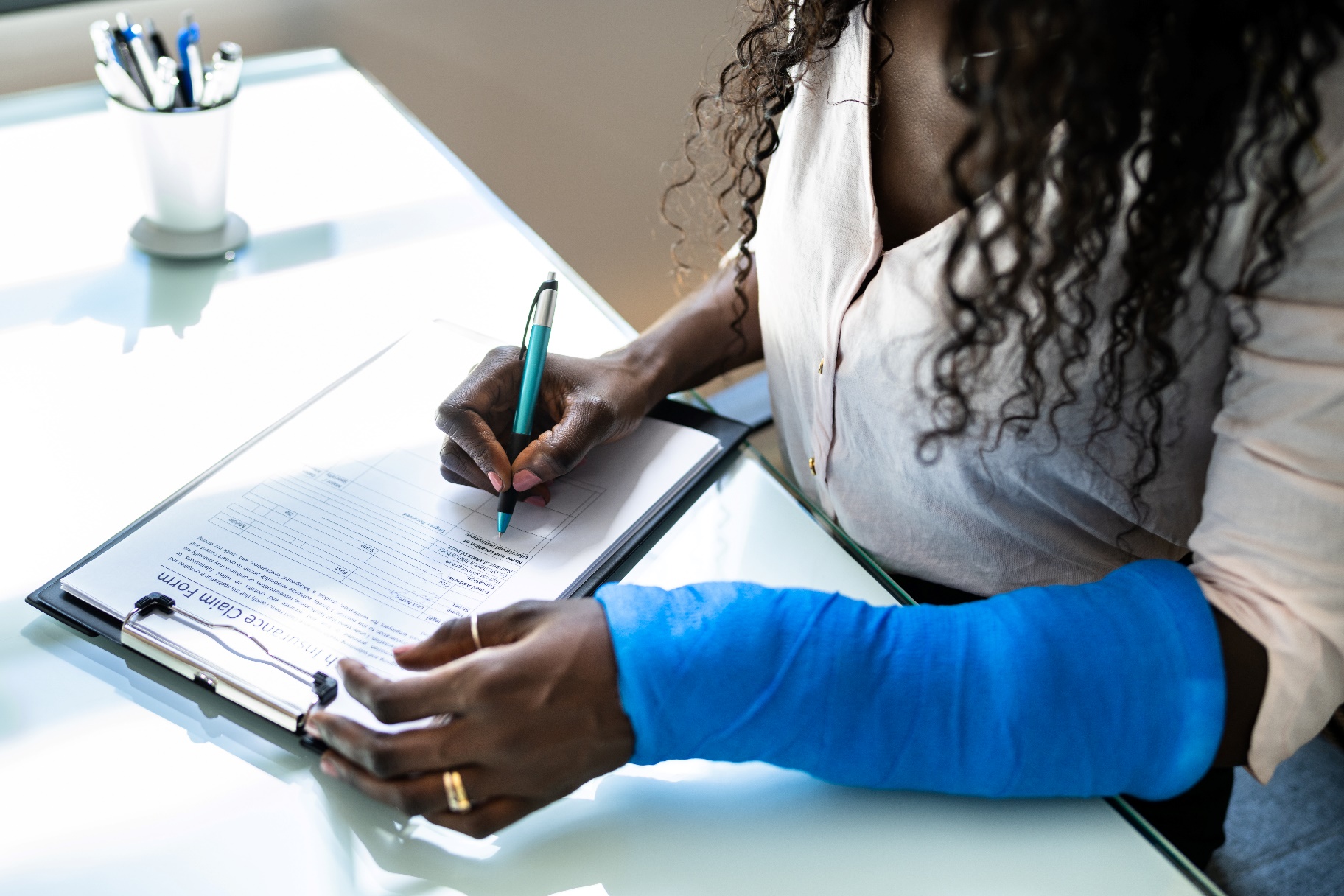 March 2024
Coordination of Benefits
20
[Speaker Notes: This slide has animation.
Presenter Notes
Workers’ compensation is a law or plan requiring employers to cover employees who get sick or injured on the job. Workers’ compensation plans cover most employees.
If you have Medicare and get injured on the job, workers’ compensation pays first for health care items or services you got because of your work-related illness or injury. There can be a delay between when a bill is filed for the work-related illness or injury and when the state workers’ compensation insurance decides if they should pay the bill. Medicare can’t pay for items or services that workers’ compensation will pay for promptly (generally within 120 days). However, you should bill the workers’ compensation insurance first so Medicare can receive the reason for denial of the claim to Medicare for open non-ORM or non-Workers’ Compensation Medicare Set-Aside Arrangement (non-WCMSA) situations. This denial assists Medicare in making its decision to make a conditional payment.
Medicare may make a conditional payment if the workers’ compensation insurance company denies payment for your medical bills pending a review of your claim (generally 120 days or longer).]
Workers’ Compensation (continued)
Workers’ compensation claims can be resolved by settlements, judgments, awards, or other payments
If your workers’ compensation claim is denied, you may file a claim with Medicare
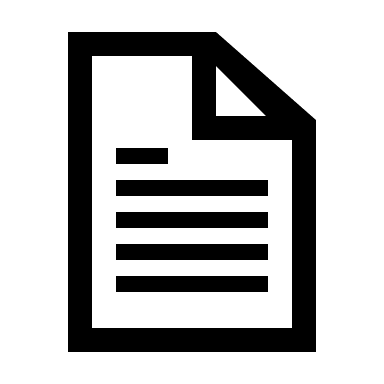 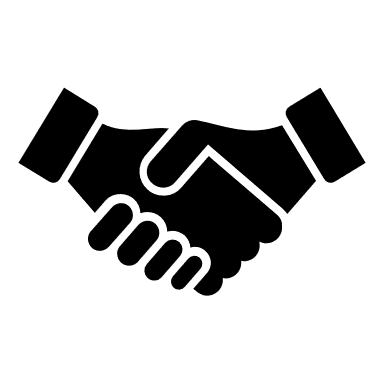 March 2024
Coordination of Benefits
21
[Speaker Notes: This slide has animation.
Presenter Notes
Medicare generally won’t pay for an injury, illness, or disease covered by workers’ compensation. If workers’ compensation denies all or part of a claim on the grounds that it’s not covered by workers’ compensation, you may file a claim with Medicare. Medicare may pay the denied claim for a medical service or item otherwise payable by Medicare.
Workers’ compensation claims can be resolved by settlements, judgments, awards, or other payments. 
If you think you have a work-related illness or injury, tell your employer, and file a workers’ compensation claim. You or your lawyer also need to call the Benefits Coordination & Recovery Center (BCRC) at 1-855-798-2627 (TTY: 1-855-797-2627) as soon as you file your workers’ compensation claim.]
Workers’ Compensation Medicare Set-Aside Arrangement (WCMSA)
Settlement funds set aside to pay for future medical or prescription drug services related to your work injury, illness, or disease
Only used for Medicare-covered services
Medicare pays for Medicare-covered services after WCMSA funds are used up
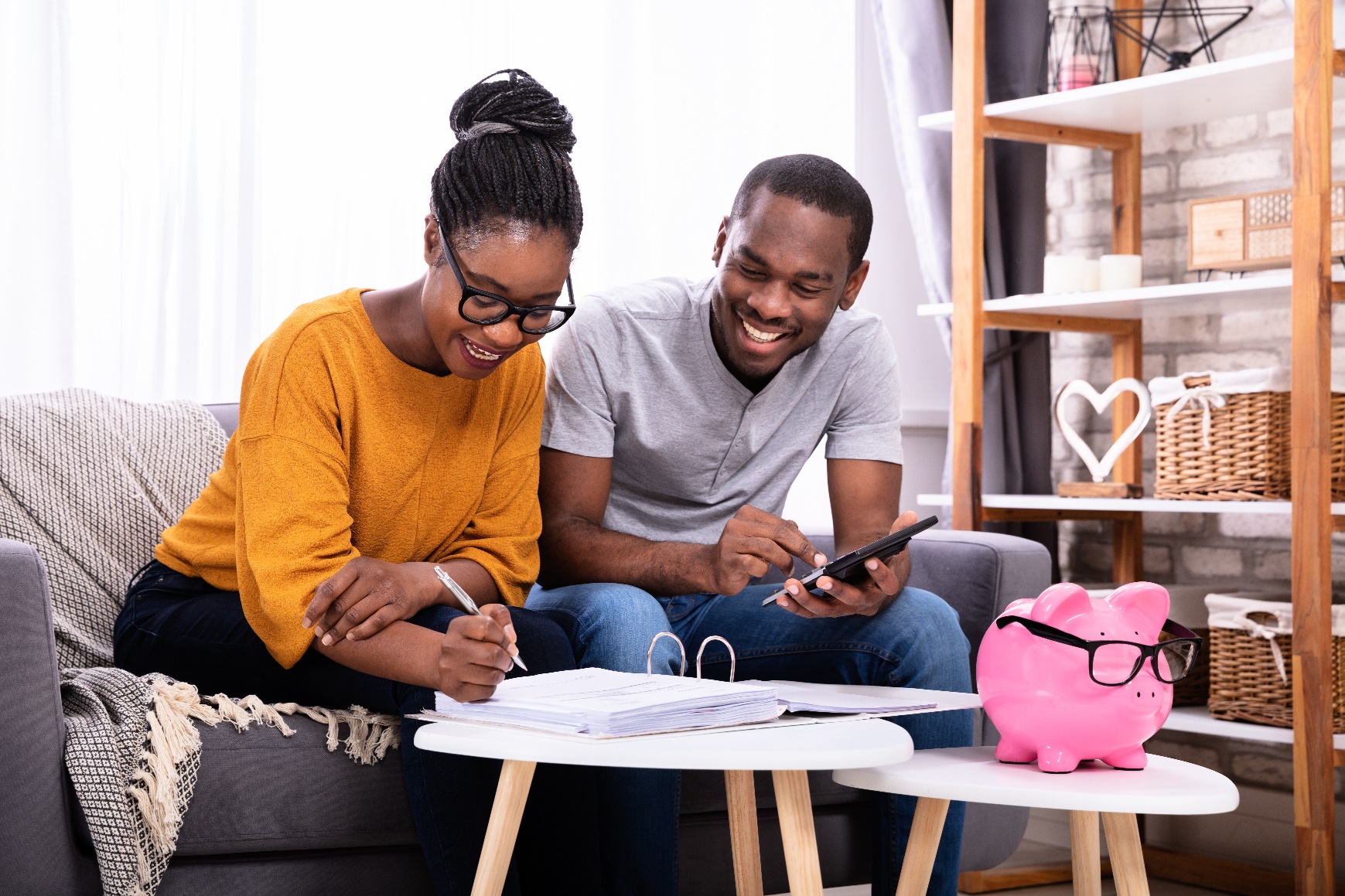 March 2024
Coordination of Benefits
22
[Speaker Notes: This slide has animation.
Presenter Notes
A Workers’ Compensation Medicare Set-Aside Arrangement (WCMSA) is a financial agreement between Medicare and the Medicare beneficiary to take a portion of a workers’ compensation settlement to pay for future medical services related to the workers’ compensation injury, illness, or disease. 
You can only use money placed in your WCMSA for paying future medical and/or prescription drug expenses related to your work injury, illness, or disease, and only if the expense is for a treatment that Medicare would cover.
You can't use the WCMSA to pay for any other work injury, care unrelated to workers’ compensation settlement, or any medical items or services that Medicare doesn't cover (like dental services).
Medicare won’t make a conditional payment when an open WCMSA is in its Medicare database.
If you’re not sure what type of services Medicare covers, contact your local Area Agency on Aging or State Health Insurance Assistance Program (SHIP) or call 1-800-MEDICARE (1-800-633-4227), before you use any of the money that was placed in your WCMSA account. TTY users can call 1-877-486-2048.
After you use all of your WCMSA money appropriately, Medicare can start paying for Medicare-covered services related to your work-related injury, illness, or disease.
Learn more about WCMSAs at CMS.gov/Medicare/Coordination-of-Benefits-and-Recovery/Workers-Compensation-Medicare-Set-Aside-Arrangements/WCMSA-Overview.html.
For more information, see Section 1862(b)(2) of the Social Security Act of 1954 (42 USC 1395y(b)(2)) at SSA.gov/OP_Home/ssact/title18/1862.htm.]
Federal Black Lung Benefits Program
Pays first for health care services related to lung disease and other conditions caused by coal mining 
Black lung claims are considered workers’ compensation claims
March 2024
Coordination of Benefits
23
[Speaker Notes: This slide has animation.
Presenter Notes
Some people with Medicare can get medical benefits through the Federal Black Lung Benefits Program for services related to lung disease and other conditions caused by coal mining. Medicare doesn’t pay for health services covered under this program. Generally, black lung claims are considered workers’ compensation claims. All claims for services that relate to a diagnosis of black lung disease are referred to the Division of Coal Mine workers’ compensation in the U.S. Department of Labor (DOL). 
However, if the services aren’t related to black lung, Medicare will be the primary payer when all the following are true:
You have no other insurance primary to Medicare
You’re eligible for and entitled to Medicare
The services you get are covered by Medicare
If you get Federal Black Lung Benefits, you’re eligible for prescription drugs, inpatient and outpatient services, and doctors’ visits. In addition, home oxygen and other medical equipment, home nursing services, and pulmonary rehabilitation may be covered with a doctor’s prescription. 
For more information, call the U.S. DOL at 1-800-638-7072. TTY users can call 1-877-889-5627.]
Consolidated Omnibus Budget Reconciliation Act (COBRA)
May allow you to temporarily keep employer/union health coverage after employment ends or after you lose coverage as a dependent of the covered employee
Employer Size: Only applies to employers with 20 or more employees 
Qualifying Events: Coverage can only begin when coverage is lost due to certainspecific events
Premium Payment: You must pay the entire insurance premium
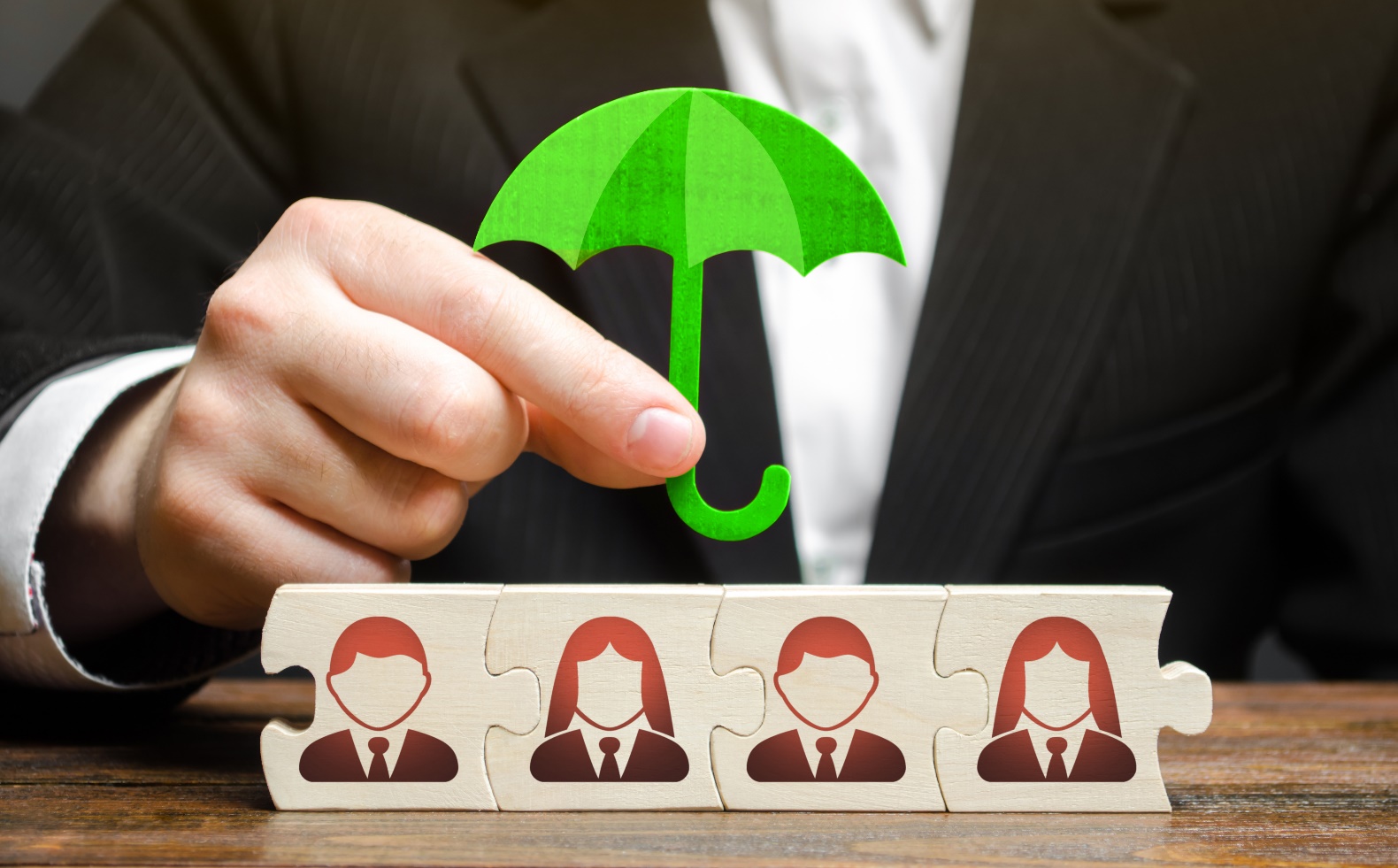 March 2024
Coordination of Benefits
24
[Speaker Notes: This slide has animation.
Presenter Notes
COBRA is a federal law that may allow you to temporarily keep employer or union health coverage after the employment ends or after you lose coverage as a dependent of the covered employee. This is called “continuation coverage.” 
In general, COBRA only applies to employers with 20 or more employees.
The law applies to private sector plans, and to state and local government-sponsored plans. It doesn’t apply to federal government-sponsored plans, the government of the District of Columbia, any territory or possession of the U.S., or certain church-related organizations. The FEHB Program is subject to similar temporary continuation-of-coverage provisions under the Federal Employees Health Benefits Amendments Act of 1988.
COBRA coverage can begin due to certain events, like loss of employment or reduced working hours, divorce, death of an employee, or a child ceasing to be a dependent under the terms of the plan. For loss of employment or reduced working hours, COBRA coverage generally continues for 18 months. Certain disabled individuals and their non-disabled family members may qualify for an 11-month extension of coverage from 18–29 months. Other qualifying events call for continued coverage up to 36 months.
GHP coverage for COBRA is usually more expensive than health coverage when you’re an active employee, since you pay both your part and the part of the premium your employer paid while you still worked.]
Consolidated Omnibus Budget Reconciliation Act (COBRA) (continued)
March 2024
Coordination of Benefits
25
[Speaker Notes: Presenter Notes
If you’re 65 or older or have a disability, Medicare usually pays first before COBRA continuation coverage. However, Medicare pays second to the extent COBRA coverage overlaps the first 30 months of Medicare eligibility based on ESRD.
Before electing COBRA coverage, you may find it helpful to talk with a SHIP counselor to understand your options better. For example, if you already have Medicare Part A (Hospital Insurance) and choose COBRA, but wait to sign up for Medicare Part B (Medical Insurance) until the last part of the 8-month Special Enrollment Period (SEP) following the end of employment, your employer can make you pay for services that Medicare would have covered if you had signed up for Part B earlier. You won’t qualify for a Medicare SEP if you only have COBRA. If you don't get Part B when you're first eligible, and you don’t qualify for an SEP, your monthly premium may go up 10% for each 12-month period you could've had Part B but didn't sign up.
In some states, SHIP counselors can also give information about time frames on COBRA and Medicare Supplement Insurance (Medigap) policy guaranteed issue rights in a given state. Time frames may differ depending on state law.
Medicare drug plans generally pay first before COBRA coverage for people 65 and older and for those who have a disability.
If you have COBRA, ESRD, and Medicare drug coverage (Part D), Part D pays first for covered prescription drugs once you’re out of your 30-month coordination period.]
Veterans’ Coverage
If you have Medicare and Veterans’ benefits,
you can get treatment under either program
Medicare pays when you choose to get your benefits from non-Veterans Affairs (VA) providers
To get the VA to pay for services, you must go to a VA facility or have the VA authorize services in a non-VA facility
March 2024
Coordination of Benefits
26
[Speaker Notes: This slide has animation.
Presenter Notes
If you have both Medicare and Veterans’ coverage, you can get health care treatment under either program. However, you must choose which benefit you’ll use each time you see a doctor or get health care. Medicare generally won’t pay for the same service that was covered by Veterans’ benefits. Additionally, Veterans’ benefits won’t pay for the same service that was covered by Medicare. Medicare generally doesn’t pay secondary after the Department of Veterans Affairs (VA).
To get VA services, you must get your health care at a VA facility or have the VA authorize services in a non-VA facility. Veterans could be subject to a penalty for enrolling late for Part B, even if they’re enrolled in VA health care. 
Veterans of the U.S. Armed Forces may be eligible for a broad range of programs and services provided by the VA. Eligibility for most VA benefits is based on the service member’s discharge from active military service under other than dishonorable conditions. Active service means full-time service, other than active duty for training, as a member of the Army, Navy, Air Force, Marine Corps, Coast Guard, or as a commissioned officer of the Public Health Service, Environmental Science Services Administration, or National Oceanic & Atmospheric Administration.
Enrolling in both VA coverage and Medicare can provide flexibility. For example, Veterans enrolled in both programs would have access to physicians (under Medicare Part A or Part B) and can obtain prescription drugs not on the VA formulary if prescribed by those physicians and filled at their local retail pharmacies (under Medicare Part D ).]
TRICARE for Life Coverage (TFL)
Medical coverage for Medicare-eligible uniformed services retirees 65 or older, their eligible family members and survivors, and certain former spouses
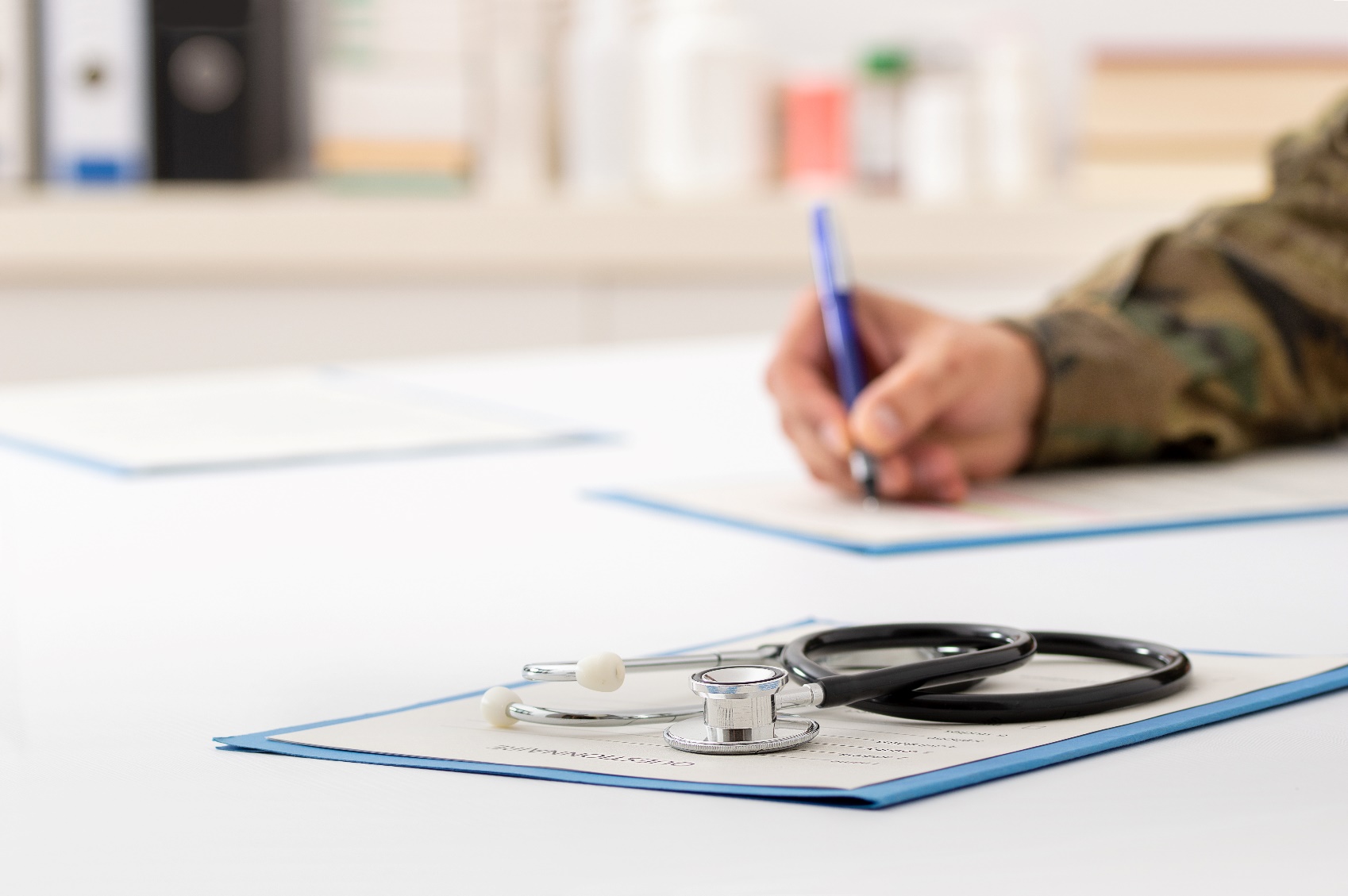 Must have Medicare Part A (Hospital Insurance) and Part B (Medical Insurance)
If you have Medicare and TFL, Medicare is your primary insurance
TFL benefits include covering Medicare’s coinsurance and deductibles
March 2024
Coordination of Benefits
27
[Speaker Notes: This slide has animation.
Presenter Notes
TRICARE for Life (TFL) is expanded medical coverage for Medicare-eligible uniformed services retirees 65 or older, their eligible family members and survivors, and certain former spouses. You must have Part A and Part B to get TFL benefits. 
If you have Medicare and TFL, Medicare is your primary insurance. TFL acts as your secondary payer, minimizing your out-of-pocket expenses. 
TFL benefits include covering Medicare’s coinsurance and deductibles. 
Coordination of benefits situations concerning TRICARE should be handled like other GHPs. However, Medicare may pay secondary to TRICARE in situations where people who get Medicare are serving on active duty.]
TRICARE for Life Coverage (TFL) (continued)
March 2024
Coordination of Benefits
28
[Speaker Notes: Presenter Notes
If you use a Medicare provider, the provider will file your claims with Medicare. Medicare pays its portion and electronically forwards the claim to the TFL claims processor. TFL pays the provider directly for TFL-covered services. 
For services covered by both Medicare and TFL, Medicare pays first and TFL pays the remaining coinsurance for TRICARE-covered services. 
For services covered by TFL but not by Medicare, TFL pays first, and Medicare pays nothing. You must pay the TFL fiscal year deductible and cost shares. 
For services covered by Medicare, but not by TFL, Medicare pays first and TFL pays nothing. You must pay the Medicare deductible and coinsurance. 
For services not covered by Medicare or TFL, Medicare and TFL pay nothing, and you must pay the entire bill. 
When you get services from a military hospital or any other federal provider, TFL will pay the bills. Medicare doesn’t usually pay for services you get from a federal provider or from another federal agency.]
Medicare & the Health Insurance Marketplace
Medicare isn’t part of the Marketplace
If you have Medicare, it’s illegal for someone to knowingly sell you a Marketplace plan
Generally, there’s no coordination of benefits between Marketplace plans and Medicare, unless you’re enrolled in an employer-sponsored Small Business Health Options Program (SHOP)
There is coordination of benefits between SHOP and Medicare
March 2024
Coordination of Benefits
29
[Speaker Notes: This slide has animation.
Presenter Notes
Medicare isn’t part of the Health Insurance Marketplace. If you have Medicare Part A, you don’t need to do anything related to the Marketplace. 
If you have Medicare, it’s illegal for someone to knowingly sell you a Marketplace plan. 
Generally, there’s no coordination of benefits (COB) between Medicare and an individual Marketplace Qualified Health Plan (QHP) that you buy through the Health Insurance Marketplace, unless you’re enrolled in an employer-sponsored SHOP plan. The QHP isn’t secondary insurance, and it isn’t required to pay any costs toward your coverage if you have Medicare. 
Individuals enrolled in the SHOP in the Marketplace will have coordination of benefits because SHOP coverage is based on current employment. These individuals have GHP coverage and Medicare may pay primary or secondary as explained in slide 14. In addition, if these individuals consider delaying enrollment in Part B, they won’t get a late enrollment penalty because SHOP employer-sponsored coverage is based on current employment. Visit HealthCare.gov for more information about the Marketplace.]
Other Medicare & Marketplace Considerations
What if you don’t enroll in Part B during your Medicare Initial Enrollment Period (IEP)?
You may pay a lifetime Part B late enrollment penalty if you don’t enroll in Part B during your IEP
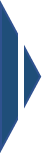 Marketplace premium tax credits and cost-sharing reductions will stop once your Part A coverage starts
What happens once your Part A coverage starts?
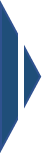 What if you have to pay for Part A?
If you have to pay for Part A, you should compare your Medicare benefits and premiums with your Marketplace plan to see which one best meets your needs and budget
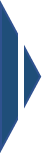 March 2024
Coordination of Benefits
30
[Speaker Notes: This slide has animation.
Presenter Notes
You should consider several important factors when deciding whether to stay in a QHP after you enroll in Part A.
The QHP isn’t secondary insurance, and it isn’t required to pay any costs toward your coverage if you have Medicare.
Individual Marketplace coverage isn’t employer-sponsored coverage, and it isn’t based on current employment. If you have individual Marketplace coverage and only enroll in Part A during your Medicare Initial Enrollment Period (IEP), you won’t be able to enroll in Part B later using an SEP. You’ll have to wait for the General Enrollment Period (GEP) (January 1–March 31 each year), and you’ll have to pay a lifetime Part B late enrollment penalty if you went without Part B for more than 12 months. 
Once your Part A coverage starts, any premium tax credits and cost-sharing reductions you may have qualified for through the Marketplace will stop. That’s because Part A is considered minimum essential coverage, not Part B. 
If you have to pay for Part A, you should compare your Medicare benefits and premiums with your Marketplace plan to see which one best meets your needs and budget.
You may have the option to stop Medicare coverage and continue your Marketplace coverage with premium tax credits, if otherwise eligible.
You may have to pay back all or some of your premium tax credits paid on your behalf for the months you were also enrolled in Part A, when you file your federal income tax.]
Check Your Knowledge: Question 2
If you’re 65 or older and you have group health plan (GHP) retiree coverage, Medicare is the _____________.
Secondary payer
Primary payer
Primary payer, but only if the retiree plan has over 100 enrollees
Primary payer, but only if the retiree plan has over 20 enrollees
31
March 2024
Coordination of Benefits
[Speaker Notes: This slide has animation.
Presenter Notes
Check Your Knowledge: Question 2
If you’re 65 or older and you have group health plan (GHP) retiree coverage, Medicare is the _____________.
Secondary payer
Primary payer
Primary payer, but only if the retiree plan has over 100 enrollees
Primary payer, but only if the retiree plan has over 20 enrollees
Answer: b. Primary Payer
Medicare pays first if you have GHP retiree coverage and you’re 65 or older. Coordination of benefits between Medicare and retiree coverage doesn’t depend on the number of enrollees in the retiree plan.]
Check Your Knowledge: Question 3
Medicare coordinates with individual Marketplace Qualified Health Plans (QHPs) to determine if Medicare will be the primary payer.
True
False
32
March 2024
Coordination of Benefits
[Speaker Notes: This slide has animation.
Presenter Notes
Check Your Knowledge: Question 3
Medicare coordinates with individual Marketplace Qualified Health Plans (QHPs) to determine if Medicare will be the primary payer.
True
False
Answer: b. False
Generally, there’s no coordination of benefits (COB) between Medicare and an individual Marketplace Qualified Health Plan (QHP) that you buy through the Health Insurance Marketplace, unless you’re enrolled in an employer-sponsored Small Business Health Options Program (SHOP) plan.]
Lesson 3
Medicare Drug Coverage (Part D) Coordination of Benefits
[Speaker Notes: Presenter Notes
Lesson 3, “Medicare Drug Coverage (Part D) Coordination of Benefits,” explains the following:
Coordination of prescription drug benefits
Other possible payers
When Medicare drug coverage (Part D) pays first]
Lesson 3 Objectives
At the end of this lesson, you’ll be able to: 
Identify possible drug coverage payers
Explain important retiree drug coverage considerations
Explain when Medicare drug coverage (Part D) pays first
March 2024
Coordination of Benefits
34
[Speaker Notes: Presenter Notes
At the end of this lesson, you’ll be able to:
Identify possible drug coverage payers
Explain important retiree drug coverage considerations
Explain when Medicare drug coverage (Part D) pays first]
Coordination of Prescription Drug Benefits
Ensures proper payment by Medicare drug coverage (Part D)
Whenever Medicare is primary, the Medicare drug coverage is billed and will pay first
If Medicare is the secondary payer Medicare drug coverage will generally deny primary claims
Medicare drug coverage may make a conditional primary payment in some cases
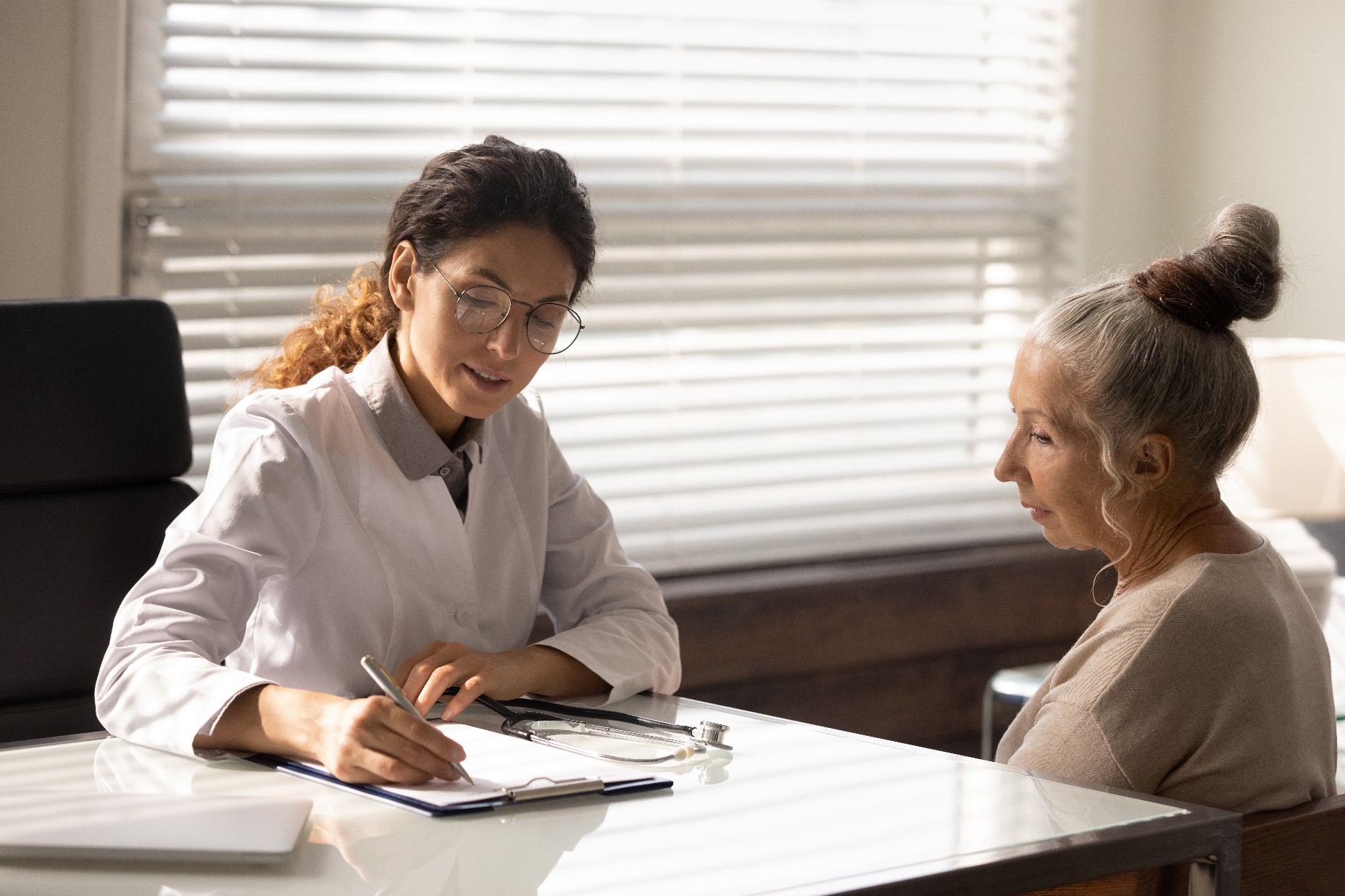 March 2024
Coordination of Benefits
35
[Speaker Notes: This slide has animation.
Presenter Notes
Coordination of prescription drug benefits ensures proper payment by Medicare drug coverage (Part D). Medicare Part D generally follows the same Medicare Secondary Payer rules reviewed in Lesson 2.
Whenever Medicare is primary, the Medicare drug coverage is billed and will pay first.
When Medicare is the secondary payer, Medicare drug plans will generally deny primary claims. 
When Medicare is the secondary payer to a non-group health plan (non-GHP), or when a plan doesn’t know whether a covered drug is related to an injury, Medicare drug plans will usually make a conditional primary payment to ease the burden on you, unless certain situations apply. 
Medicare drug plan coverage won’t pay if it’s aware that you have workers’ compensation, Federal Black Lung Program benefits, or no-fault/liability coverage, and has previously established that a certain drug is being used exclusively to treat a related illness or injury. For example, when you refill a prescription previously paid for by workers’ compensation, the Medicare drug plan may deny primary payment and default to Medicare secondary payer. 
Conditional payments must be repaid to Medicare once a settlement, judgment, or award is reached. You should report the proposed settlement or update to Medicare by calling the Benefits Coordination & Recovery Center (BCRC) at 1-855-798-2627 (TTY users can call 1-855-797-2627), or by mailing relevant documents to the BCRC at P.O. Box 138832, Oklahoma City, OK 73113.]
Possible Drug Coverage Payers
Group Health Plans (GHPs)
Retiree
Active employment
COBRA (Consolidated Omnibus Budget Reconciliation Act) continuation coverage
Federal
Medicare Part A (Hospital Insurance) or Part B (Medical Insurance)
Federal Black Lung Program
Indian Health Services (IHS)
Veterans’ benefits
TRICARE for Life (TFL) benefits
Other
No-Fault/Liability
Workers’ Compensation
Charities
Patient Assistance Programs (PAPs)
State
Medicaid programs
State Pharmaceutical Assistance Programs (SPAPs)
AIDS Drug Assistance Programs (ADAPs)
March 2024
Coordination of Benefits
36
[Speaker Notes: This slide has animation.
Presenter Notes
Possible drug coverage payers include:
Group Health Plans (GHPs)
Retiree
Active employment
COBRA (Consolidated Omnibus Budget Reconciliation Act) continuation coverage
State
Medicaid programs
State Pharmaceutical Assistance Programs (SPAPs)
AIDS Drug Assistance Programs (ADAPs)
Federal
Medicare Part A (Hospital Insurance) or Part B (Medical Insurance)
Federal Black Lung Program
Indian Health Services (IHS)
Veterans’ benefits
TRICARE for Life (TFL) benefits
Other
No-Fault/Liability insurance
Workers’ compensation
Patient Assistance Programs (PAPs)
Charities]
Important Retiree Drug Coverage Considerations
If you lose your creditable drug coverage, you’ll get a Special Enrollment Period (SEP) to get Medicare drug coverage
People who drop retiree drug coverage may:
Be required to drop their health coverage
Not be able to get it back
Cause family members to lose their coverage
Most retiree plans offer creditable coverage for the entire family
You’ll get a yearly notice if you have drug coverage from an employer/union or other GHP
This notice lets you know if your drug coverage is “creditable”
Talk to your benefits administrator for more information
March 2024
Coordination of Benefits
37
[Speaker Notes: This slide has animation.
Presenter Notes
Creditable coverage is coverage that’s expected to pay, on average, at least as much as Medicare’s standard drug coverage. Each year, your plan is required to notify you if your drug coverage is still creditable. If you lose creditable coverage, you’ll have a Special Enrollment Period (SEP) to get Medicare drug coverage. The SEP starts when you’re notified of the loss of creditable coverage and ends either 2 months after the notification or 2 months after the end of the coverage, whichever is later. Contact your GHP’s benefits administrator to find out how your plan works with Medicare drug coverage. When making a decision on whether to keep or drop coverage through an employer or union retirement plan, consider these important points:
Employer/union retirement plans may offer drug coverage comparable to Medicare drug coverage and often offer generous hospitalization and medical insurance for the entire family, which is particularly important for individuals who are chronically ill or have frequent hospitalizations
If you drop retiree group health coverage, you may not be able to get it back
You may not be able to drop your retiree prescription drug coverage to join a Medicare plan unless you also drop your retiree health (doctor and hospital) coverage. 
Family members covered by the same policy may also be affected, so any decision about drug coverage should consider the entire family’s health status and coverage needs
People with Medicare who have employer or union retirement plans that cover prescription drugs must carefully consider their options. Your needs may vary from year to year based on factors like health status and financial considerations. Employer or union retirement plans may also vary their options each year. You'll get a notice of creditable coverage each year if you have drug coverage from an employer/union or other GHP.]
Coordination of Drug Benefits with Medicare Drug Coverage (Part D) (1 of 6)
March 2024
Coordination of Benefits
38
[Speaker Notes: Presenter Notes
This slide and the next ones describe when Medicare drug coverage pays first for medically necessary Part D-covered prescription drugs.
Medicare drug coverage usually pays first if you’re 65 or older and have retiree coverage.
If you have GHP coverage—Medicare drug coverage pays first if:
You’re 65 or older; you or your covered spouse is still working; and you have Medicare and have GHP coverage from an employer with fewer than 20 employees 
You’re under 65 with Medicare due to disability and have GHP coverage—if the employer has fewer than 100 employees
You’re eligible for Medicare due to End-Stage Renal Disease (ESRD) and have GHP coverage—after the 30-month coordination period ends, or if you had Medicare before you had ESRD and Medicare was the primary payer
NOTE: Federal Employees Health Benefits (FEHB) is a type of GHP. It covers participating current and retired federal employees and their family members. There’s usually not much benefit to having both drug coverage and FEHB coverage, unless you qualify for Extra Help. If you have both, and are retired, drug coverage would pay first.]
Coordination of Drug Benefits with Medicare Drug Coverage (Part D) (2 of 6)
March 2024
Coordination of Benefits
39
[Speaker Notes: Presenter Notes
If you have COBRA continuation coverage—Medicare drug coverage pays first:
Generally, for people 65 and older as well as those under 65 who have Medicare due to disability
If you’re eligible for Medicare due to ESRD—once your 30-month coordination period ends]
Coordination of Drug Benefits with Medicare Drug Coverage (Part D) (3 of 6)
March 2024
Coordination of Benefits
40
[Speaker Notes: Presenter Notes
The Federal Black Lung Program covers people with lung disease from coal mining. If you get Federal Black Lung Program benefits, Medicare drug coverage won’t cover prescriptions related to lung disease and other conditions caused by coal mining. It will pay first for all other covered prescriptions.
The Indian Health Service (IHS) is the primary provider for the American Indian/Alaska Native (AI/AN) Medicare population. AI/AN people with Medicare can’t be charged any cost-sharing. IHS, Tribal, and Urban Indian (I/T/U) pharmacies—that is, a pharmacy operated by IHS, an Indian tribe or tribal organization, or an Urban Indian organization, all of which are defined in Section 4 of the Indian Health Care Improvement Act of 1976, 25 USC 1603—must waive any copayments or deductibles that would’ve been applied by a Medicare drug plan.
Many Indian health facilities participate in the Medicare drug program. If you get prescription drugs through an Indian health facility, you pay nothing, and your coverage won’t be interrupted. Coordination of benefits with IHS and tribes is tied to pharmacy network contracting. Regulations require all Medicare drug coverage sponsors to offer network contracts to all I/T/U pharmacies operating in their service area. Plans also must prove to Medicare that they offer AI/AN enrollees convenient access to I/T/U pharmacies. IHS qualifies as creditable coverage (meaning they’re as good as or better than the Medicare drug coverage benefit). People with IHS don’t need to enroll in a Medicare drug plan when they have the IHS pharmacy benefit. If they choose to enroll in a Medicare drug plan at a later date, they won’t be charged a Part D late enrollment penalty.]
Coordination of Drug Benefits with Medicare Drug Coverage (Part D) (4 of 6)
March 2024
Coordination of Benefits
41
[Speaker Notes: Presenter Notes
Veterans Affairs (VA) benefits, including prescription drug coverage, are separate and distinct from benefits provided under Medicare drug coverage. Legally, VA can’t bill Medicare. Although a person with Medicare may be eligible to get VA prescription drug benefits and enroll in a Medicare drug plan, he or she can’t use both benefits for a single prescription. VA prescriptions generally must be written by a VA physician and can only be filled in a VA facility or through VA’s Consolidated Mail Outpatient Pharmacy operations. The VA doesn’t fill prescriptions for drug coverage sponsors. Since VA and drug coverage benefits are separate and distinct, a veteran’s payment of a VA medication copayment doesn’t count toward his or her gross covered drug costs, or true out-of-pocket (TrOOP) costs, under his or her drug coverage benefit. Since VA prescription drug coverage is creditable coverage, you won’t face a penalty if you delay enrolling in a Medicare drug plan. However, if you receive less than full VA prescription drug benefits, you may benefit from enrollment in a Medicare drug plan—particularly if you’re eligible for Extra Help.
TRICARE for Life (TFL) coverage includes prescription drug benefits. TFL pays secondary to Medicare to the extent that a benefit is payable by both Medicare and TRICARE. TRICARE for Life’s pharmacy benefit wraps around Medicare drug coverage and will pay any beneficiary cost-sharing remaining, up through the cost sharing that beneficiary would have had otherwise paid under TRICARE. However, this applies only if an individual is enrolled in a Medicare drug plan, the drug is a covered Part D drug, the covered Part D drug is also covered by TRICARE, and the drug is obtained at a pharmacy participating in both the Medicare drug plan’s and TRICARE’s network. 
These benefits qualify as creditable coverage (meaning they’re as good as or better than the Medicare drug coverage benefit). People with TFL don’t need to enroll in a Medicare drug plan when they have the TFL pharmacy benefit. If they choose to enroll in a Medicare drug plan at a later date, they won’t be charged a Part D late enrollment penalty.]
Coordination of Drug Benefits with Medicare Drug Coverage (Part D) (5 of 6)
March 2024
Coordination of Benefits
42
[Speaker Notes: Presenter Notes
Under the Medicare Modernization Act (MMA), people with both Medicare and full Medicaid benefits get drug coverage from Medicare instead of Medicaid. States may choose to provide Medicaid coverage for drugs the MMA excludes from coverage under Medicare drug coverage (Part D). Some Medicare Special Needs Plans (SNPs) coordinate Medicare-covered services, including drug coverage, for people with both Medicare and Medicaid.
If you get help from a State Pharmaceutical Assistance Program (SPAP), Medicare pays first. The state may help pay your Part D costs for prescriptions, drug plan premium's and/or other drug costs. Find out if your state has a State Pharmaceutical Assistance Program by visiting Medicare.gov/pharmaceutical-assistance-program/#state-programs.
AIDS Drug Assistance Program (ADAP) is a State-administered program authorized under Title II of the CARE Act that provides Food & Drug Administration (FDA)-approved medications to low-income individuals with HIV disease who have limited or no coverage from private insurance or Medicaid. ADAPs are an integral component of the safety-net for HIV/AIDS patients because they fill coverage gaps in public and private insurance for critical HIV/AIDS drug treatments. If you get help from the ADAPs, Medicare pays first. Costs paid for by an ADAP counts toward a beneficiary’s TrOOP.]
Coordination of Drug Benefits with Medicare Drug Coverage (Part D) (6 of 6)
March 2024
Coordination of Benefits
43
[Speaker Notes: Presenter Notes
If you’re covered by no-fault/liability insurance, like an automobile accident, injury in a public place, or malpractice, Medicare pays first for prescriptions covered by Part D that aren’t related to the accident or injury.
Pharmaceutical Manufacturer-sponsored Patient Assistance Programs (PAPs) are considered separate from the Part D benefit. A person who is enrolled in a PAP, obtains a particular drug from the manufacturer and doesn’t use their Part D benefit for that drug. When a manufacturer provides a drug through a PAP, the Medicare drug plan no longer pays for the drug once the plan is notified that the enrollee is obtaining the drug through a PAP. If you get help from a manufacturer-sponsored PAP, that assistance won’t count toward your TrOOP costs. Medicare encourages PAPs to exchange eligibility files with Medicare so that Medicare drug plans are aware of your eligibility for PAP assistance and can set their computer system’s edits to show when you get the drugs for free under the PAP. PAPs may charge a small copayment when giving this in-kind assistance, and this amount may count toward TrOOP. You’ll need to submit a paper claim to the drug plan, along with copayment documentation.
If you get help from a charitable program, you may present a retail ID card at the point of sale to get financial help. Charities that choose to participate in electronic data exchange can speed up the settlement of claims at the point of sale. Some charities require you to submit a paper claim and then send claims to the TrOOP contractor in a batch form so that the TrOOP costs can be calculated accurately. Any financial help a charity gives on your behalf will count toward the TrOOP catastrophic threshold, unless it’s a GHP, government-funded health program, or other third-party payment arrangement.
If you’re covered under Workers’ Compensation, Medicare will pay first for covered prescriptions that aren’t related to the job-related illness or injury. Medicare drug plans will make a conditional primary payment to ease the burden on the policyholder, unless certain situations apply. The Medicare drug plan won’t pay if it’s aware that you have workers’ compensation, and has previously established that a certain drug is being used exclusively to treat a related illness or injury. For example, when you refill a prescription previously paid for by workers’ compensation, the Medicare drug plan may deny primary payment and default to Medicare secondary payer. The payment is conditional because it must be repaid to Medicare once a settlement, judgment, or award is reached.]
Check Your Knowledge: Question 4
If you have Consolidated Omnibus Budget Reconciliation Act (COBRA) continuation coverage and are eligible for Medicare due to End-Stage Renal Disease (ESRD), when does Medicare Part D pay first?
During your 30-month coordination period
Both during and after your 30-month coordination period
When your 30-month coordination period ends
None of the above
44
March 2024
Coordination of Benefits
[Speaker Notes: This slide has animation.
Presenter Notes
Check Your Knowledge: Question 4
If you have Consolidated Omnibus Budget Reconciliation Act (COBRA) continuation coverage and are eligible for Medicare due to End-Stage Renal Disease (ESRD), when does Medicare Part D pay first?
During your 30-month coordination period
Both during and after your 30-month coordination period
When your 30-month coordination period ends
None of the above
Answer: c. When your 30-month coordination period ends 
If you have COBRA continuation coverage—Medicare drug coverage pays first:
Generally, for people 65 and older, and those under 65 who have a disability
If you’re eligible for Medicare due to ESRD—once your 30-month coordination period ends]
Coordination of Benefits: Resource Guide
March 2024
Coordination of Benefits
45
[Speaker Notes: Presenter Notes
This slide (and the 2 that follow) provides information about additional resources and products. You may want to highlight those that are most relevant to your audience.
Continued on next slide.]
Coordination of Benefits: Resource Guide (continued)
March 2024
Coordination of Benefits
46
[Speaker Notes: Presenter Notes 
See next slide for selected Medicare products.]
Coordination of Benefits: Medicare Products
To review the Medicare products listed in this table and other helpful products, visit Medicare.gov/publications and search by keyword or product number.
To order multiple copies (partners only), visit Productordering.cms.hhs.gov. You must register your organization.
March 2024
Coordination of Benefits
47
Acronyms (AD–PA)
ADAPs AIDS Drug Assistance Programs 
AI/AN American Indian/Alaska Native 
BCRC Benefits Coordination & Recovery Center 
CMS Centers for Medicare & Medicaid Services 
COB Coordination of Benefits
COBA Coordination of Benefits Agreement
COBRA Consolidated Omnibus Budget Reconciliation Act 
CWF Common Working File
DOL Department of Labor 
ESRD End-Stage Renal Disease 
FDA Food & Drug Administration 
FEHB Federal Employees Health Benefits
GEP General Enrollment Period 
GHP Group Health Plan 
HMO Health Maintenance Organization 
IEP Initial Enrollment Period 
IHS Indian Health Service 
I/T/U Indian Health Service, Tribal, and Urban Indian
MMA Medicare Modernization Act 
MSPs Medicare Savings Programs
NTP National Training Program 
PAP Patient Assistance Program
March 2024
Coordination of Benefits
48
Acronyms (PP–WC)
PPO Preferred Provider Organization 
QHP Qualified Health Plan 
SEP Special Enrollment Period 
SHIP State Health Insurance Assistance Programs 
SHOP Small Business Health Options Program 
SNP Special Needs Plan
SPAP State Pharmaceutical Assistance Programs
TFL TRICARE for Life 
TrOOP True Out-Of-Pocket 
VA Veterans Affairs 
WCMSA Workers’ Compensation Medicare Set-Aide Arrangement
March 2024
Coordination of Benefits
49
Stay Connected
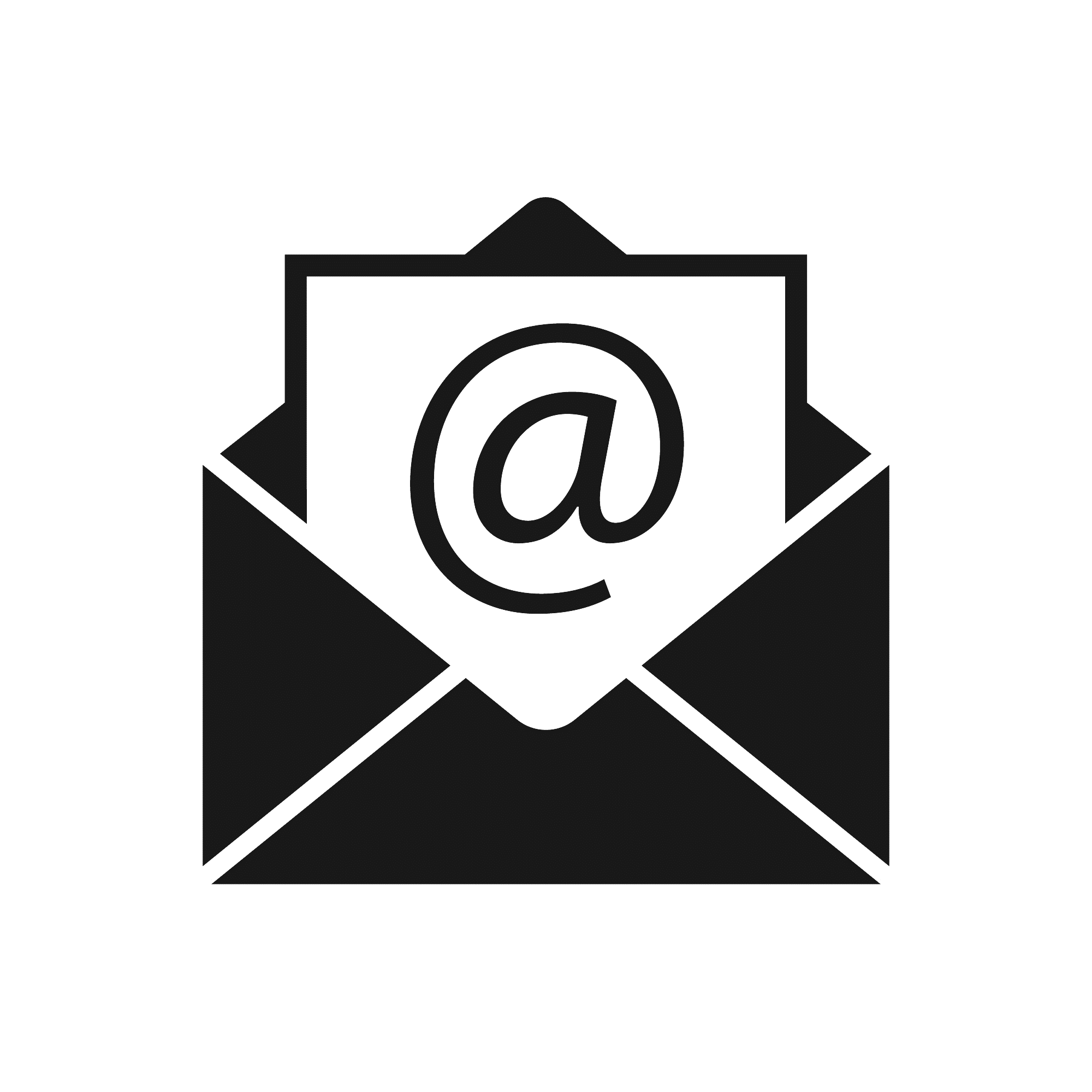 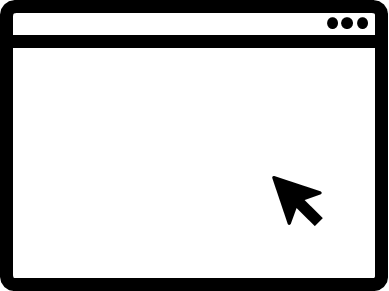 Contact us at training@cms.hhs.gov.
To view available training materials, or subscribe to our email list, visit
CMSnationaltrainingprogram.cms.gov.
March 2024
Coordination of Benefits
50
[Speaker Notes: Presenter Notes
Stay connected. Visit CMSnationaltrainingprogram.cms.gov to view NTP training materials and to subscribe to our email list. Contact us at training@cms.hhs.gov.]